السيليكا silica
تجربة تقدير عنصر السليكا في المياه بطريقة المنحنى المعياري
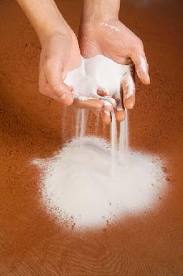 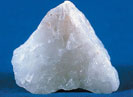 عملية طحن
الرمل السيلكي
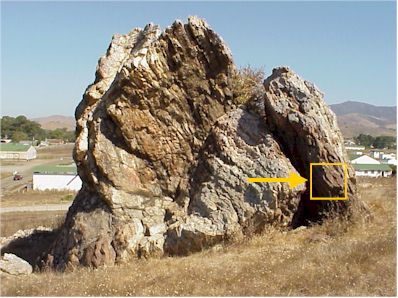 صخور سيلكية
الدياتومات و احتوائها على السيليكا
السوطيات السيليكية
العلبة السيلكية
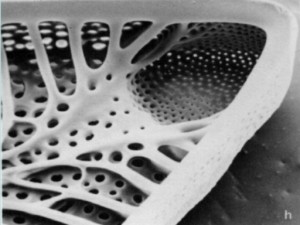 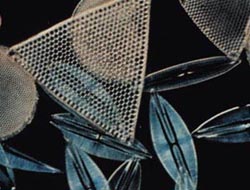 Silicoflagellate, SEM
silicification of diatoms
الاهمية الاقتصادية
وتنبثق أهمية هذه المادة كونها تدخل في صناعة أكثر من 300 مادة.
تقدير عنصر السليكا في المياه بطريقة المنحنى المعياري
يتم تقدير عنصر السليكا بعمل منحنى معياري بتراكيز معلومة ثم مقارنة العينة المجهولة بهذة التراكيز و معرفة تركيز العينة من خلال المنحنى المعياري.
الكواشف المطلوبة :
حمض الهيدروكلوريك  HCL بعيارية N 0.25 
مولبيدات الامونيوم 5% 
EDTA 1% 
صوديوم سلفيت 17% 
سليكات الصوديوم Na₂Sio₃   لعمل المنحنى المعياري.
طريقة العمل
يؤخذ 10 من مياه العينة المجهولة.
يتم اضافة 5 مل من حامض الهيدروكلوريك لكل دورق للعينة المجهولة.
يتم اضافة 5 مل من مولبيدات الامونيوم لكل الدوارق للعينة المجهولة.
يتم اضافة 5 مل من EDTA للعينة المجهولة. ننتظر 5 دقائق.
ثم يتم  اضافة 10 مل من صوديوم سلفيت للعينة المجهولة.
بعد 30 دقيقة(لكي يتغير اللون)  يتم القراءة                                                                                                                                     على جهاز قياس الطيف عند طول موجي 700 نانوميتر.
نسجل قراءة الجهاز للعينة المجهولة.
من خلال الجدول التالي يتم رسم المنحنى المعياري للسيلكا ومن ثم تعيين قيمة العينة المجهوله عليه لمعرفة تركيز السيلكا فيها.
لرسم المنحنى المعياري للسيلكا تمثل القيم في الجدول المأخوذة من تجربة سابقة.
قراءة الجهاز 700 نانومتر
0.35
0.3
قراءة ال  O.D 
للعينة المجهولة
0.25
0.2
0.15
0.1
0.05
التركيز مجم/لتر
5
10
15
20
تركيز العينة المجهولة
الطحالب المتوقع وجودها في العينة المحتوية على السليكا
Fragilaria
Melosira     

Cymbella
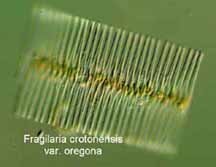 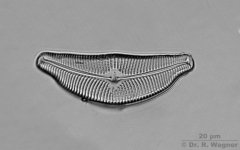 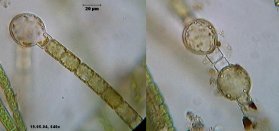 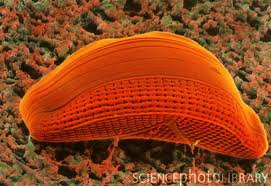